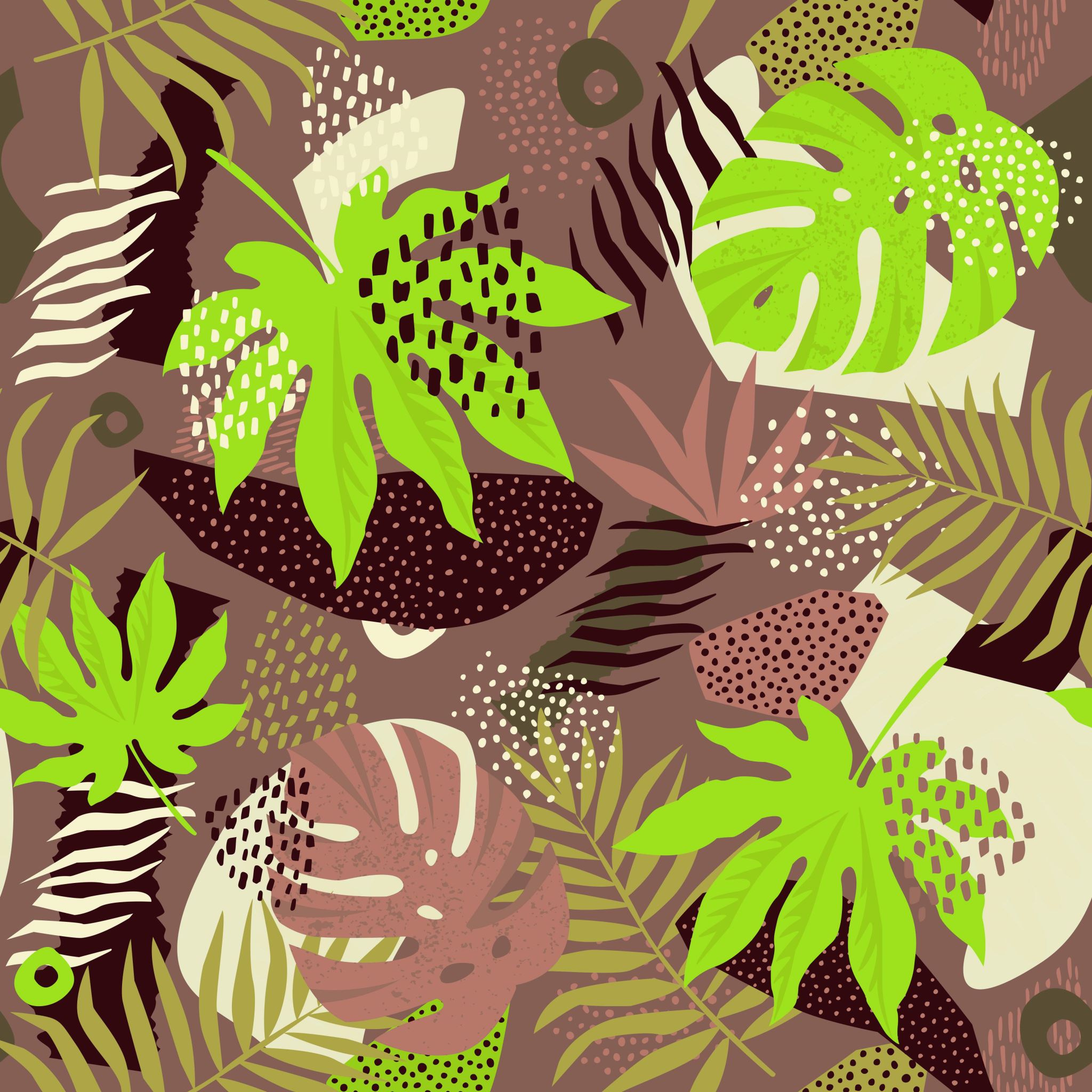 Trening umiejętności wychowawczych - pochwały
Opracowanie: 
Justyna Kulma -Mazurek
Czy należy chwalić?
To nieprawda że są dzieci, których nie ma za co chwalić. W każdym można dostrzec cos dobrego – trzeba tylko chcieć dostrzec "grudki złota" (czasem przysypane kurzem). Każdy z nas może nauczyć się dostrzegać dobro w drugim człowieku.
Skuteczne pochwały
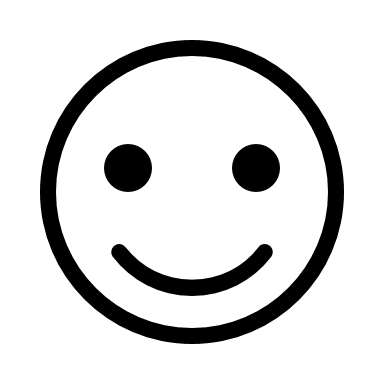 1. Opis, co widzisz.
"Widzę poukładane kredki, przygotowane do snu łózko i spakowany plecak"
2. Opisz, co czujesz.
"Przyjemnie wejść do takiego pokoju"
3. Podsumuj godne pochwały zachowanie dziecka słowami.
"Uporządkowałaś ołówki, kredki i długopisy leżą w oddzielnych pudełkach. To się nazywa porządek" ☺
Jak stosować pochwały?
Jak stosować pochwały?
Dlaczego warto chwalić?
Stosuj także pochwały społeczne miłe i łatwe do dawania